CLAY TECHNIQUES
Clay artists throughout the ages have invented many ways to shape things out of clay.
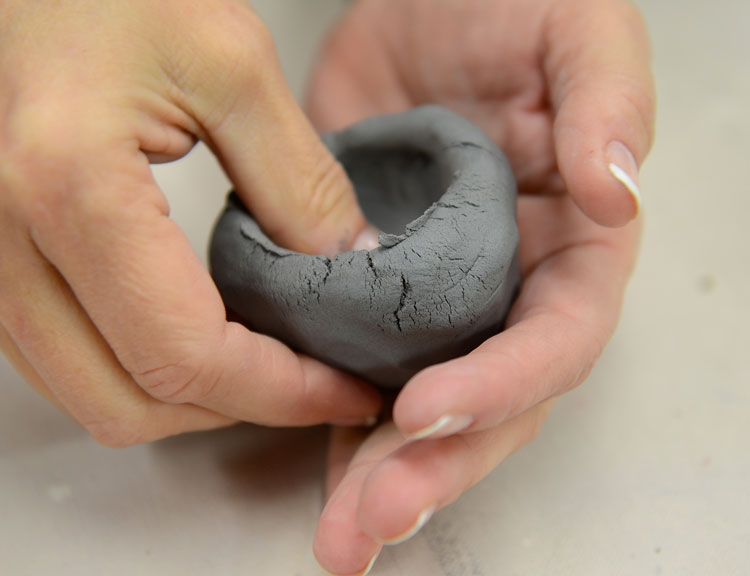 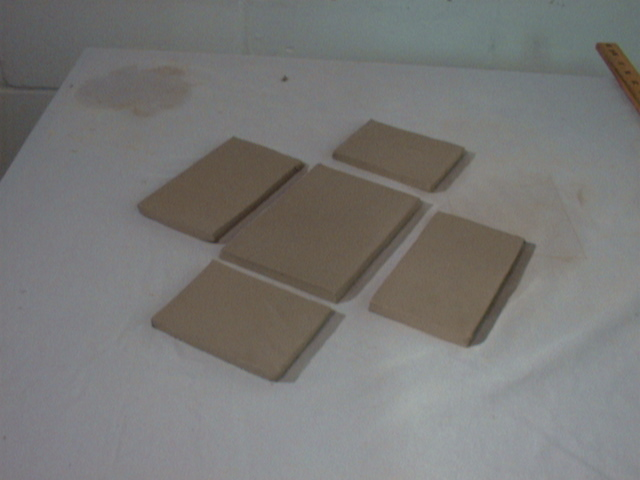 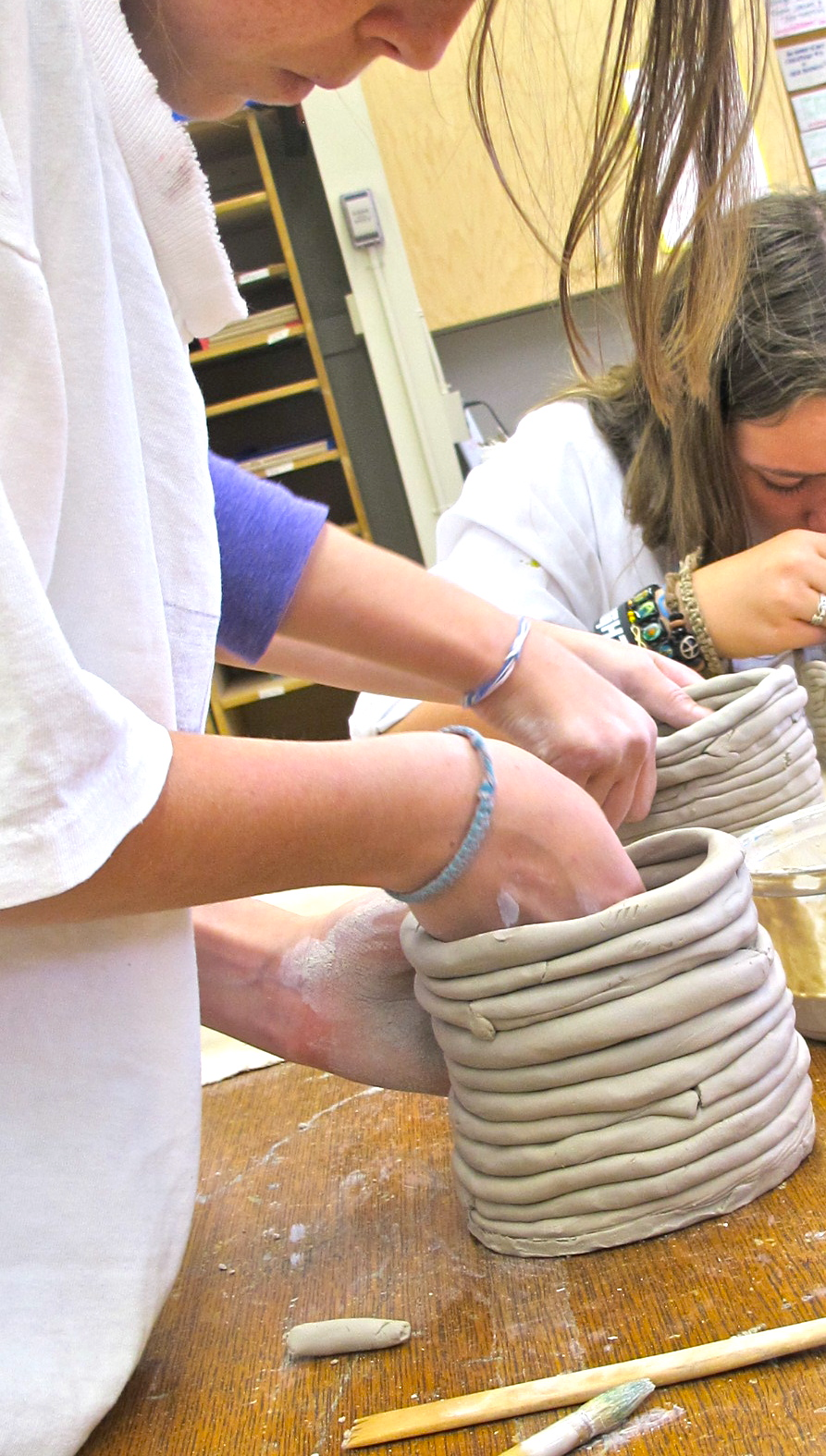 What are some TOOLS that are used with clay?
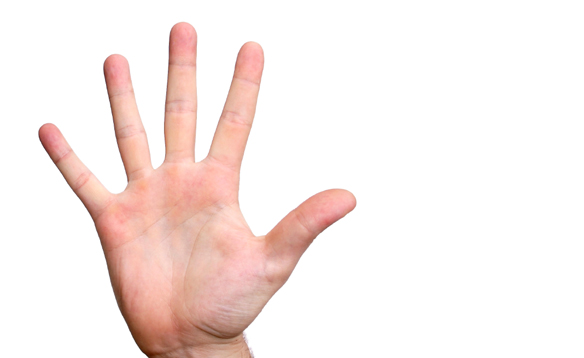 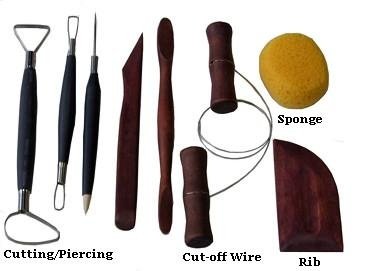 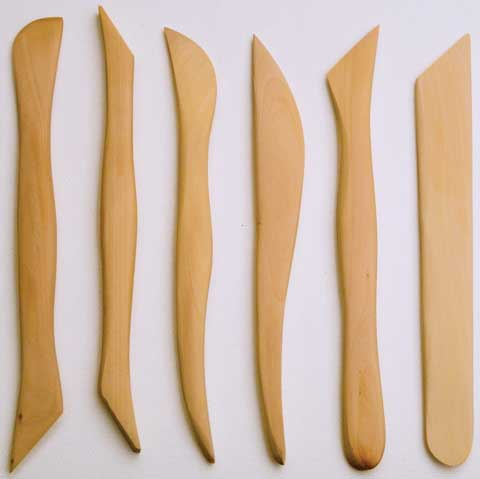 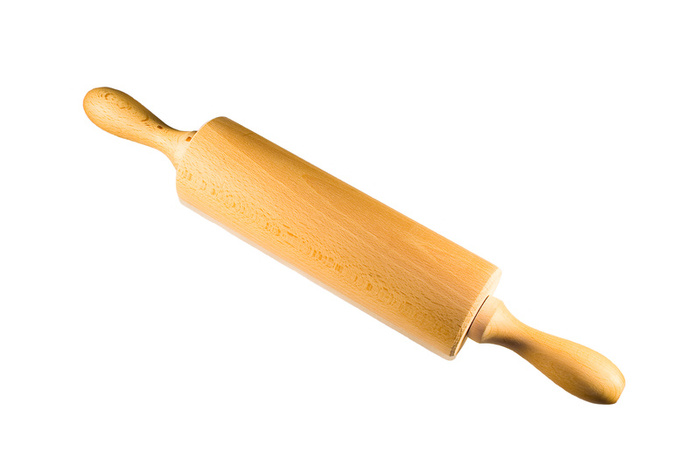 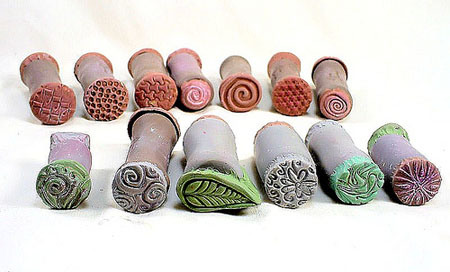 Building Projects
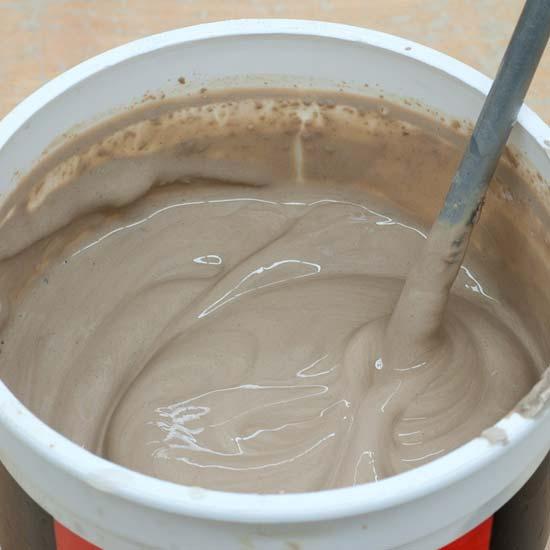 SLIP-  Clay that has been diluted with water.

This is your GLUE!!
Scoring- This is when you use a clay tool to make marks in the clay so that 2 pieces can stick together.
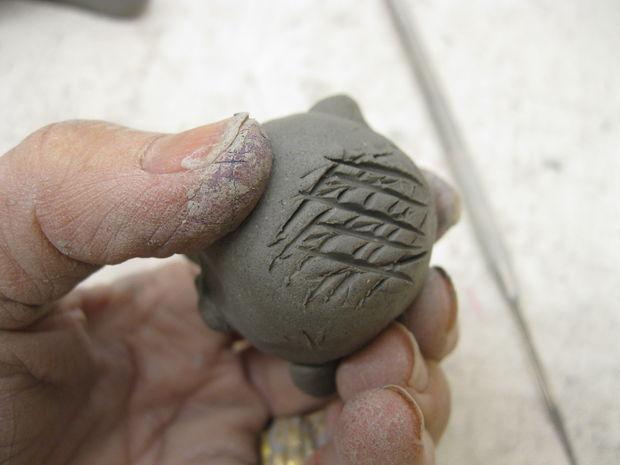